A data warehouse now, using methods of the future
Enterprise Data World 2016
SanDiego, Ca – April 17-22, 2016

Luminita Vollmer
luminita.vollmer@gmail.com
[Speaker Notes: Disclaimer – don’t endorse any products or vendors]
agenda
Intro
It’s 2016 – what’s new!
Use cases for data
Everyday pressures and big data
Traditional dw and how it extends
Components
Hadoop
Speaker Bio
IT professional for over 20 years
Data Architecture /Enterprise Information
Undergraduate studies in MIS/Business
MBA – College of St. Thomas in St. Paul, MN
CDMP, CBIP certified
Cyber Fraud Analyst / AML in training
Digital Strategy and Advanced Analytics hopeful
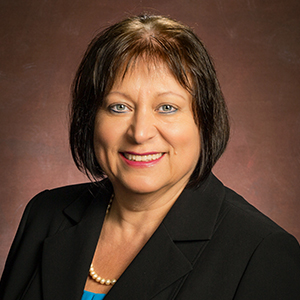 What Makes Thrivent Financial Unique?
[Speaker Notes: Ask … 
How many of you are familiar with Thrivent? 
How many of you are members? 
Those of you who are familiar with Thrivent likely know this, but Thrivent is a unique organization. We are proud of who we are and what we do. 
We like to describe ourselves using this picture equation: 
Cross: We’re a not-for-profit membership organization of Christians. And our members – who we call member-owners – collectively own the organization, not shareholders. 
$: We help members be wise with money by offering guidance and competitive financial products and services. 
Heart: Our mission is very different from most financial services organizations. We’re here to help our members be wise with money AND live generously. We believe those two things go hand in hand. 
Smiling faces: And together, all these factors make communities stronger.
This blending of faith, finances and generosity sets us apart from others.]
About Thrivent Financial
We are:
100+ years old.
Membership-owned(more than 2.3 million members).
#333 on Fortune 500 (June 2015).
We have:
$109.2 billion in assets under management/advisement(Dec. 31, 2015).
$8.3 billion in total adjusted surplus(Dec. 31, 2015).
9.3 million hours volunteered in 2015 (Dec. 31, 2015).
$203.9 million raised and donated in 2015 to help others (Dec. 31, 2015).
We’ve earned:
A.M. Best—A++ (Superior) Highest of 16 ratings (June 2015).*
Fitch Ratings—AA (Very Strong) 3rd highest of 19 ratings(Sept. 2015).*
Consecutive awards as one of the “World’s Most Ethical Companies” by Ethisphere Institute.
*Ratings reflect Thrivent’s overall financial strength   and claims-paying ability. They do not apply to the   performance of Thrivent’s investment products.
[Speaker Notes: Here’s some more information about who we are:
Thrivent has been around for more than 100 years, and we have more than 2.3 million members. We rank #333 on the Fortune 500. 
Our assets under management/advisement and surplus indicate our size and financial strength. And our outreach makes a difference around the world.
So what do others say about us? 
Independent insurance analysts A.M. Best and Fitch Ratings give Thrivent high marks for financial strength and claims-paying ability—two attributes that count when you’re purchasing a future promise to pay, which is what insurance is. (Ratings reflect Thrivent Financial’s overall financial strength and claims-paying ability, but do not apply to the performance of investment products.) 
And, the Ethisphere Institute named Thrivent as one of the “World’s Most Ethical Companies” in 2012 , 2013, 2014, 2015 and 2016.]
It’s 2016!
Last year - Millennials and Gen X surpassed the number of Baby Boomers. Technology, social media, and the Internet of Things are transforming our lives at an unprecedented rate.

Strategy Analytics released a report last month that predicted M2M connections will grow from 368 million this year to 2.9 billion by 2022.

Data management domain –  relational database is no longer the only database of choice. The vendors are many more and different; the designers require new skills and the expectations are let’s say more predictive. 

User and Analytic Sandboxes, Virtual integration, Advanced Analytics - only a handful of the components that require a new architecture to meet business requirements. This session provides a framework for the architecture of the big data warehouse, the components and the new technology needed 

The attendees will get a good understanding of the following: 
	Changes in the architectural components of the big data warehouse
	Benefits and capabilities of the new technologies
	Specific technologies and implementation alternatives
	Top 10 important concepts about the new architecture
[Speaker Notes: Intro myself and the abstract Disclaimer for Thrivent
Disclaimer for vendor and products
Tell a couple of jokes
There are 10 kinds of people in the world – those that understand binary and those that don’t

Take a poll – 1.	Business vs IT
	2.	Archs vs non archs

Abstract of the presentation. Major socio demographic events.
Major technological events
The point where data is everywhere and]
It’s 2016!
Last year - Millennials and Gen X surpassed the number of Baby Boomers. Technology, social media, and the Internet of Things are transforming our lives at an unprecedented rate.

Strategy Analytics released a report last month that predicted M2M connections will grow from 368 million this year to 2.9 billion by 2022.

Data management domain –  relational database is no longer the only database of choice. The vendors are many more and different; the designers require new skills and the expectations are let’s say more predictive. 

User and Analytic Sandboxes, Virtual integration, Advanced Analytics - only a handful of the components that require a new architecture to meet business requirements. This session provides a framework for the architecture of the big data warehouse, the components and the new technology needed 

The attendees will get a good understanding of the following: 
	Potential architectural components of the big data warehouse
	Benefits and capabilities of the new technologies
	Specific technologies and implementation alternatives
	Top 10 important concepts about the new architecture
NoSQL
data scientist
machine learning
search
d3, R, visualization
Hadoop
open source
What now?
[Speaker Notes: Intro myself and the abstract Disclaimer for Thrivent
Disclaimer for vendor and products
Tell a couple of jokes
There are 10 kinds of people in the world – those that understand binary and those that don’t

Take a poll – 1.	Business vs IT
	2.	Archs vs non archs

Abstract of the presentation. Major socio demographic events.
Major technological events
The point where data is everywhere and]
the internet in 2016
[Speaker Notes: It is 2016. We’ve worked with the traditional data warehouse for a long time now, only structured data is a thing of the past.
The dimensions that we function in are all connected by data and the internet. 
The means to connect are changing as well, our habits, our skills, our approaches to solutions – starting to change
WE – the people that invented the datawarehouse – are being replaced by people that are using the data lake
The technology we have been using is changing
The way we look at things is different, the ideas that are born are new and different – who thought of a 32D printer?
Of limbs for dogs, kids and adults even, made of rubber printed on a printer.
Of cameras that see through galaxies, satelites that reflect 4 times the creation of a super nova?]
Market Pressures
Data exhibiting different characteristics – 3 V’s
Internet of Things
Time series analysis
Log files analysis
Enterprise Security
Highly regulated systems (Healthcare, Government)
Streaming
Keep Operational Cost Low
High-availability
Speed of change across several dimensions – technology, data sources, competition, markets
9
big data
1- big data is data large enough to obscure their underlying meaning
2 - data sets for which traditional methods of storing, accessing, and analyzing are breaking down

usually we bring out the 3V’s :
	volume	velocity	variety

data tagged as big data if it satisfies any of the two above stated characteristics and traditional technologies fail to adequately process it.
[Speaker Notes: Not a definitional introductory session

Volume: Refers to the fact that big data involves analyzing comparatively huge amounts of information, typically starting at tens of terabytes.
Velocity: Reflects the sheer speed at which this data is generated and changes. For example, RFID tags and smart metering are driving an increasing need to deal with torrents of data in near-real time. 
Variety: Data today comes in many formats – from traditional databases to hierarchical data stores created by end users and transactional systems, to text documents, email, meter-collected data, video, audio, stock ticker data and financial transactions. 

Big data scares us

Technology makes us panic – there are hundred of thousand of vendors, of software packages and we have a hard time making sense of it all
How do we make the decision? What is the best approach?]
big data is also
new technologies, both infrastructure and software
new workloads
new people skills
new approach ( commodity vs. enterprise grade ; sandbox vs integrated data)
[Speaker Notes: What does this mean for us then?

Scaleout vs scale up
Infra fit for a particular workload
People skills are more versatile
Approach is more nimble, one person does it all
Sys admin as well as code
Data scientis data engineer]
three eras of enterprise data
Siloed Systems
ERP Drives BI/DW
NoSQL and Documents
ERP
Documents
ERP
Documents
OLTP
HR
Finance
BI/DataWarehouse
NoSQL
Inventory
Sales
BI/DataWarehouse
OLAP
1970s, 80s, 90s
1990s, 2000s
Today
12
[Speaker Notes: NoSQL will NOT replace ERP or BI/DW systems –it will complement them and also facilitate the integration of unstructured document data with search facilities
The new technology is the answer to a different set of problems
The reports and the BI will still be there
Only now we have additional problems to solve and there are different solutions to those problems]
Scale Up vs. Scale Out
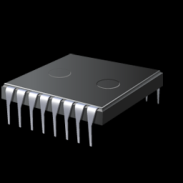 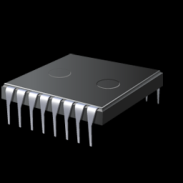 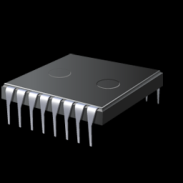 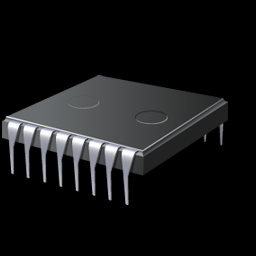 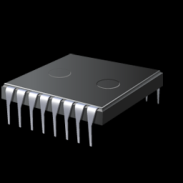 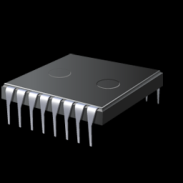 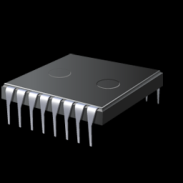 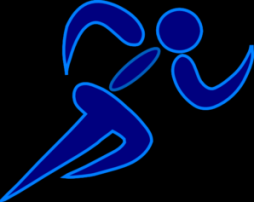 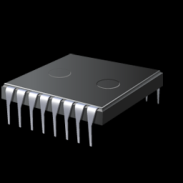 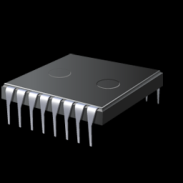 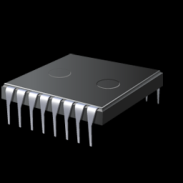 Scale Up
Scale Out
Make a single CPU as fast as possible
Increase clock speed
Add RAM
Make disk I/O go faster
Make Many CPUs work together
Learn how to divide your problems into independent threads
13
traditional data warehouse
Enterprise Data Warehouse
[Speaker Notes: In the past – IT people cleverly designed data warehosues using rdbms technology and kimball inmon menthodology
The scaling was up – integration was complex and more complex

Oracle 2001 gives us this picture – and if you search – there are many many more just like this. Simple but did the job very well until 2008

What happened in 2008?]
traditional data warehouse
Acquire   	Integrate       Store      	Publish/Present
Enterprise Data Warehouse
centered around a single instance database, data marts, ODS
[Speaker Notes: With EIM – Enterprise Information Management on top / high level capabilities 
Regardless is traditional or extended – you have the same capabilities at the top
How you provide solutions is different
Accept the fact that there are many changing things

What happened in 2008? – salesforce happened, Amazon  AWS 

In 2008 the world economy faced its most dangerous crisis since the Great Depression of the 1930s. T
he contagion, which began in 2007 when sky-high home prices in the United States finally turned decisively 
downward, spread quickly, first to the entire U.S. financial sector and then to financial markets overseas. 
The casualties in the United States included a) the entire investment banking industry, b) the biggest insurance company, 
c) the two enterprises chartered by the government to facilitate mortgage lending, 
d) the largest mortgage lender, e) the largest savings and loan, and f) two of the largest commercial banks.]
data sources for the data warehouse
variety leads to hybrids
[Speaker Notes: Components – many more sources, with a hose velocity

How do we describe a braille data source? Or a report?]
extended data warehouse
Gartner – describes the evolution to the Logical DW
TDWI – Environment
Luminita – DW is becoming extended
	additional workloads for new data types
	it includes NoSQL dbases
	it includes a variety of analytical tools
the vendors are in large numbers, fit for specific needs and use cases
[Speaker Notes: In the past – IT people cleverly designed data warehosues using rdbms technology and kimball inmon menthodology
The scaling was up – integration was complex and more complex

Traditional is becoming extended – new workloads
New tools
New storage structures
New databases
New ways of investigating the data
New visualization – we are good at grasping large amounts of data by looking at a picture]
big data types
The format of the content
The type of data (transaction data, historical data, or master data, for example)
The frequency at which the data will be made available
The intent: how the data needs to be processed (ad-hoc query on the data, for example)
Whether the processing must take place in real time, near real time, or in batch mode.
the components
data standards
logical design
physical plan
capabilities plan
people and processes to fit the changes
technology appropriate for the job

Changes in the way we work
[Speaker Notes: In the past – the answers came from the traditional data warehouse
The components – data sources ETL data structures for DW data structures for Dmarts and then BI
Standards and governance
Conceptual and logical designs give us correct placement of the business concepts into the applications
Now – we continue having the traditional data warehosue and add new components
Every presentation has a Venn diagram – IT and Business have to work together.
What are the class words for big data? Document? Stream? Video? Based on content? 
Somehow we need protocols to identify the resources as what they are]
It started with Hadoop
Hadoop is a distributed file management and analysis approach where data is split into equal sized flat file and stored in distributed platform and processed. 

It does not support updates or changes into the existing record which is an important process in a data warehouse system. 
Hadoop cannot be a replacement to a traditional data warehouse. 

Therefore, big data can be implemented as an extension of a traditional Data Warehouse to support real time and unstructured data management and analysis.

Several Business Intelligence (BI) and DW technology vendors have tried to integrate Hadoop technology with their DW technology to make a seamless analysis of structured and unstructured data stored on two different environments from single user interface and produce integrated business analytics results.
[Speaker Notes: It’s a workload difference
Approach – schema on read vs on write
Complementary
A cluster – group of computers interconnected known as nodes]
shared nothing architecture
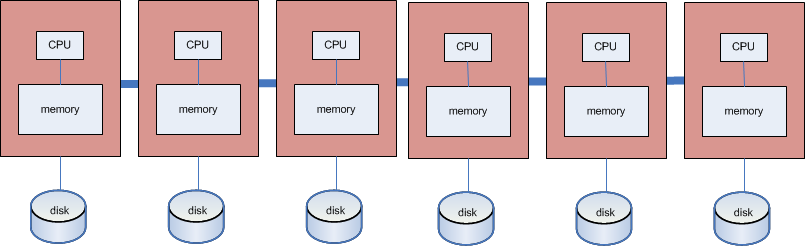 [Speaker Notes: Concepts that come with hadoop that we didn’t have before]
benefits and capabilities of the new environment
hadoop ecosystem
	analytics is custom code (MapReduce, Pig, R, 	Python, Scala)
	machine learning projects (Mahout) and 	libraries (Spark Machine Learning Library 	[MLlib])
	search (Lucene and Solr)
	other myriad of third-party tools
benefits and capabilities of the new environment
New workloads
	ingestion of brokered data
	data provenance in presentation
	truly distributed systems – Ryak and Basho
	very-very large system using Mongodb – eBay, amazon, 
	Real time data mixed with hadoop 	distributed data and ML techniques give us 	fraud detection
traditional data warehouseis changing
logical models – data concepts and relationships
			standards
			semantics and ontologies
physical models – describe the deployment
			the data structures
			server topology ( recent years it 			was the focus of architecture)
integration – 	most complex domain
governance – 	standards for interaction
			data quality
[Speaker Notes: In the past – the answers came from the traditional data warehouse]
Hadoop tiered architecture
Analytics
data science ] app dev ] ad hoc
Hadoop
integration and metadata
Analytics
Hadoop
other data sources
Single tier
architecture
Extended data warehouse architecture
[Speaker Notes: 2 reasons for hadoop
Bridge information silos by moving the data from the silos in Hadoop 
Get to the data faster by landing data in its native or near-native format in Hadoop, taking advantage of schema-on-read 
We start with a single tier architecture – and progress to an extended dw architecture
Hortoworks calls it hybrid datawarehouse]
changes
largest taxi company has no taxis-uber
largest hotel company has no hotels – airbnb
Largest retailer has no inventory - amazon

open source / adaptive sourcing
ecosystems for extra large ( 10 billions of ) something
break stuff and move fast ( facebook?)
fearless
we don’t walk we are running
[Speaker Notes: Young people are fearless
MOOC classes offer an eye opening experience – I’m taking a class right now from MIT – people from 182 countries participate ( U.lab )
Video classes, hub groups of people sharing experiences of changing the world,   companies and selves
Open source is one way to change – 
Carnegie Mellon has lots of developers, voice recognition
Eastern Europe – lots of hackers – a mentality situation, where people don’t appreciate private property like in other places of the world they don’t appreciate life]
one extended architecture
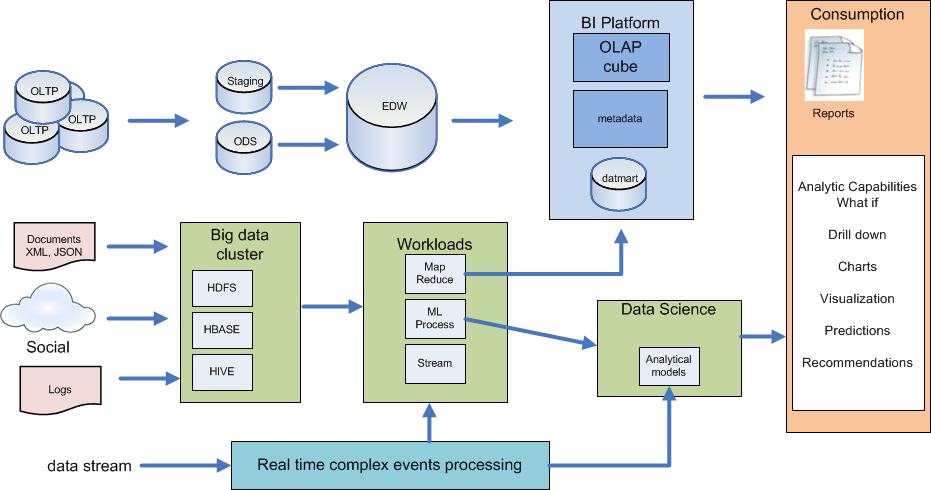 [Speaker Notes: Concepts that come with hadoop that we didn’t have before
One example of an extended architecture – enhance the current with new workloads
This is not easy to achieve – as organizations have these workloads in different parts of the organization, with conflicting goals and objectives]
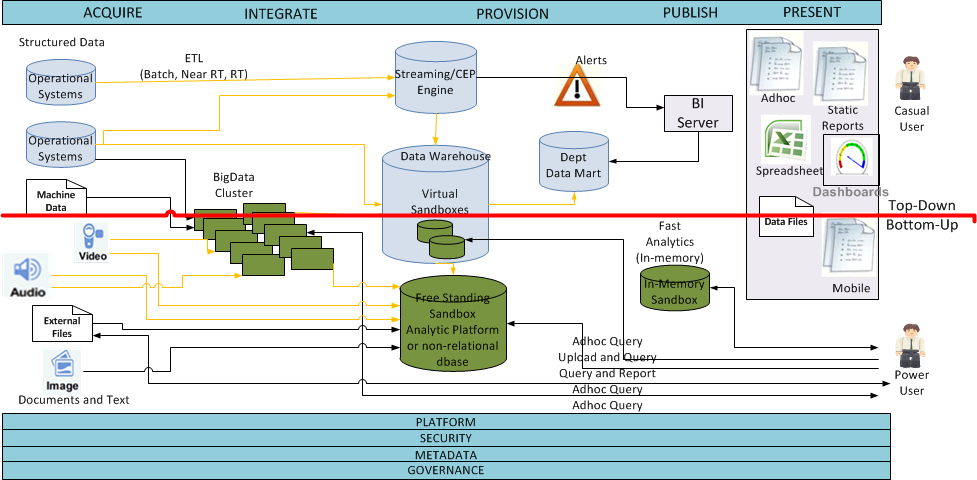 [Speaker Notes: Virtual Sandbox – environment close to the data that users can access to do analytical research.
Free standing Sandboxes – a copy of the DW data for trending type of analysis plus other data sources, types, 
In-Mem Sandbox – analytic environment that users can use to run complex queries that take too long in regular environment.
Big Data Cluster allows for MPP process where scale out is needed.
All can be done on-prem or in the cloud as services]
benefits and new capabilities
ability to process big data
	advanced analytics – ML, complex SQL, 	semantics
	data discovery
	data archiving
	data staging with data archiving
	data lakes for POC analytics
	real time fraud detection
[Speaker Notes: Many different tasks – workloads – components of the traditional data warehosue
Reduce the price of storage]
benefits
lower costs
	storage is commodity servers or someone else’s 	cloud
	no support fees
shifting investment to people
	top notch developers
	passionate individuals
	millennials
different approach
	shorter timeframes
	open source mentality of exposing and sharing
components most adopted
Analytics environments and structures, 
in memory analytics
managing non relational data
real time operations
SQL based analytic appliances
shared metadata repositories
[Speaker Notes: big data technology has been to incorporate all the above mentioned data management and analytics concepts and provide a cheap option for Total Cost of Ownership (TCO). 
Open source big data technologies – Hadoop and Cassandra’s NOSQL a new wave of data management has emerged. 
Big data technologies provide a concept of utilizing all available data through an integrated system. Big Data can add structured, unstructured and/or semi-structured data captured from transactions, interactions and observations systems to the mix: 
Transactions Data: This can be a historical transactions data from core business application systems; structured data at rest and data which is captured but unused 
Interactions Data: Social media data – data from LinkedIn, Twitter, Facebook, etc., and Web content – clickstream, web logs, video, images, etc. 
Observations Data: “Internet of Things” – streaming data, and machine generated data – data generated from sensors, GPS, RFID, Mobile, etc. -]
architecture components of the big data data warehouse
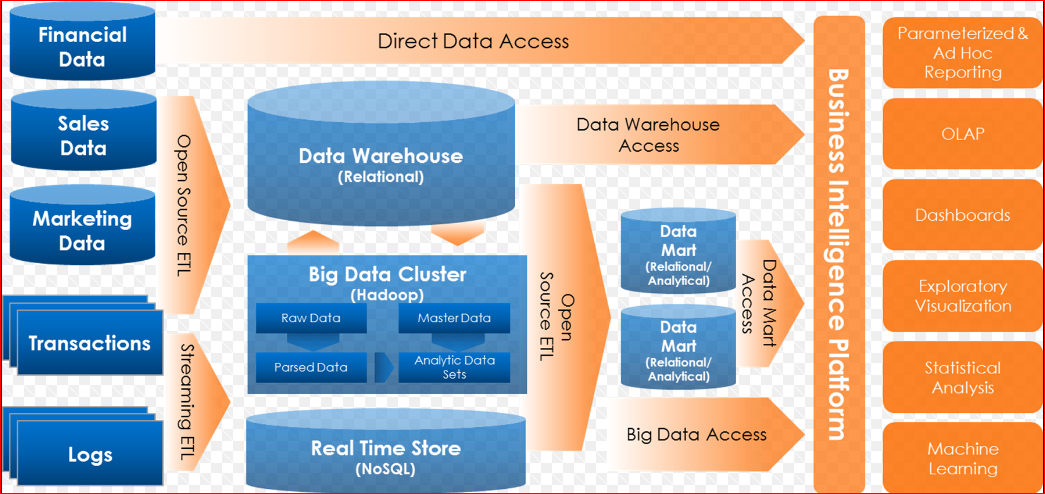 [Speaker Notes: What happened in 2008?

Hadoop salesforce]
architecture components of the data warehouse
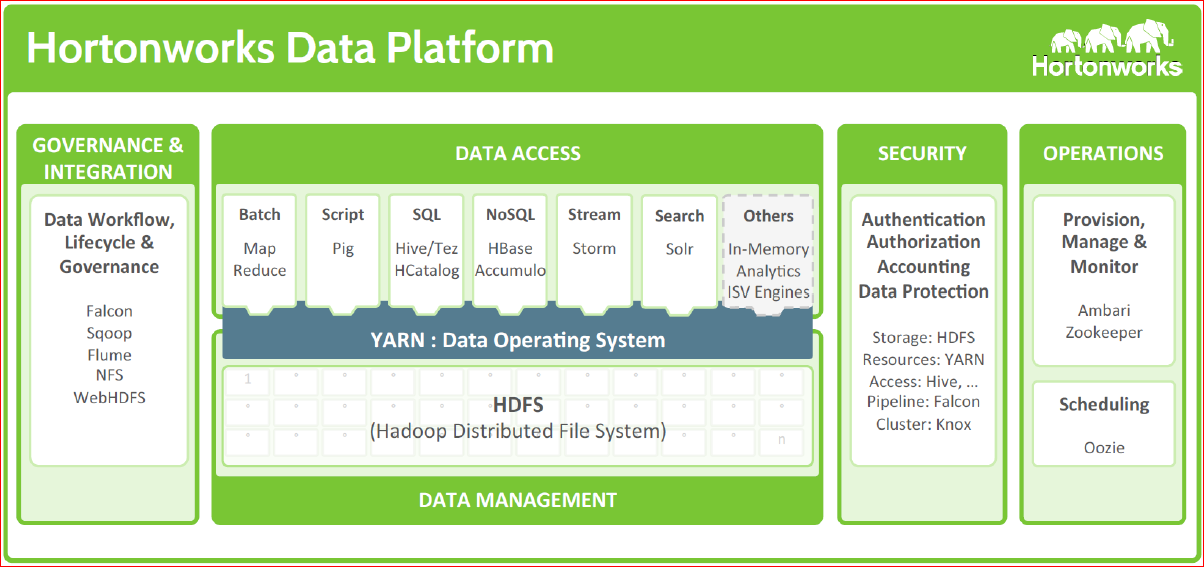 [Speaker Notes: Components – an ecosystem of capabilities]
big data data warehouseHadoop only
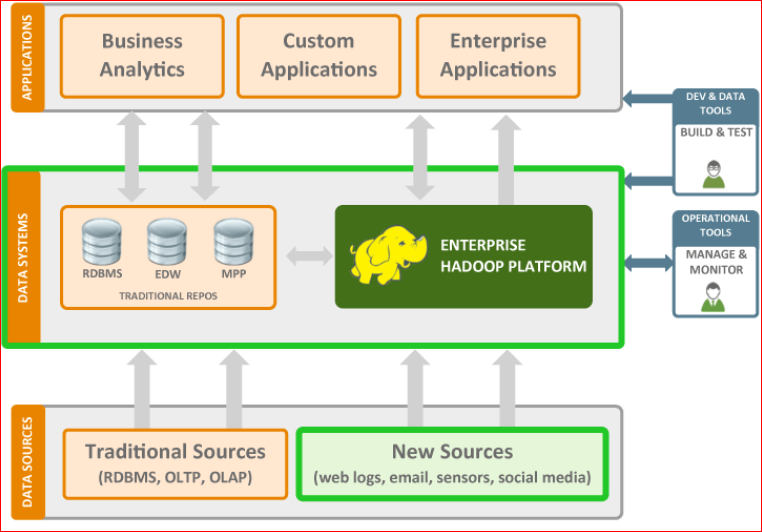 [Speaker Notes: Component - Hadoop happened as well]
big data data warehouseappliance
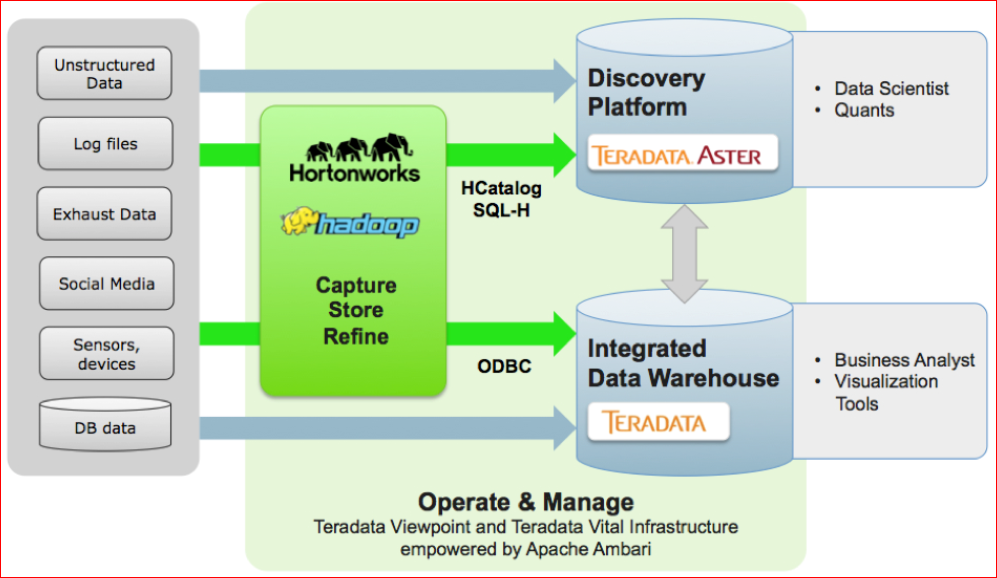 [Speaker Notes: People components
Jobs are changing 
Methods are changing]
benefits of the big data data warehouse
short iterations of development due to agility
less governed

developer skills are versatile
schema on read
app centric
more data
low risk if it fails
long time for projects due to complexity
more governed
reliability
specialized skills
schema on write
data centric
better data
high risk if it fails ( expensive)
[Speaker Notes: People components
Jobs are changing 
Methods are changing]
capabilities
predictive and prescriptive analytics
real time fraud detection
genomics – only possible due to super computers and big data 
3d virtualization
in mem processing
GPU’s new generation computing chips from gaming industry (1000 CPU’s on one chip, small computations, but many)
new vocabulary – ingestion, provenance,
[Speaker Notes: 5th normal form of data modeling – a thing relates to a thing just became multi dimensional
Everything to everything
Some of these technologies were only possible after we experienced with the other technologies that happened before]
Summary of changes
In cloud processing and integration
Mobile channels
[Speaker Notes: New use cases
Embedded analytics	real time fraud detection
Realtime loan risk assessment
Optimize online promotions based on geo location

Real time analysis engine
	traffic flow optimization
Risk analysis
Correlation of unrelated data – weather effects on product sale
Web event analysis]
Specific Technologies
Graph technology
Critical Analytic Capabilities
[Speaker Notes: BI is changing from reporting to the data science laboratory]
top ten
1. . new technology
	hadoop
	in memory processing
	onyara type integration
	basho
2. new types of workloads
	map reduce
	machine learning
	predictive modeling
	geo mapping
	data science in general
	streaming social data
3. new databases
	Mongodb
	Hive
	counchdb
	cassandra
	ryak
4. springboard for new software
	onyara
5. new methodology
	stream processing
	data lake
	big data orchestration
	Kegllar
6. new skills
	hadoop developer
	data scientist
	big data architect
7. new companies
	basho
	hortonworks
	cloudera
	Domo
	thoughtSpot
many-many more

8. Adaptive sourcing - open source
 
9. BI becomes search

10. Truly distributed processing
architecture benefits of the big data data warehouse
More choices for types of data platforms
	data warehouse appliances, columnar databases, and Hadoop.
information exploration and discovery  
	based on technologies for SQL, NoSQL, mining, statistics, and natural 	language processing 
common types of analytic applications benefit from a multi-platform DW

a diverse platform portfolio can handle a diverse range of data types

handling data in real time usually requires an additional purpose-built system. 

adding low-cost platforms to a DW environment makes big data more affordable 

Hadoop and NoSQL platforms give more favorable economics to big data management practices, such as data staging for data warehousing  and data archiving

extended DW environments  use new brands of analytic databases, i.e. appliances and columnar RDBMSs and the analytic databases are more affordable for most configurations.
[Speaker Notes: People components
Jobs are changing 
Methods are changing]
industry use cases
risk management
fraud detection and management
intelligent customer upsell in retail banking
wealth management  
(combination of new sources of data to make investment decisions)
sensor data
transportation data
medical industry 
data warehouse optimization
What is new with the data?
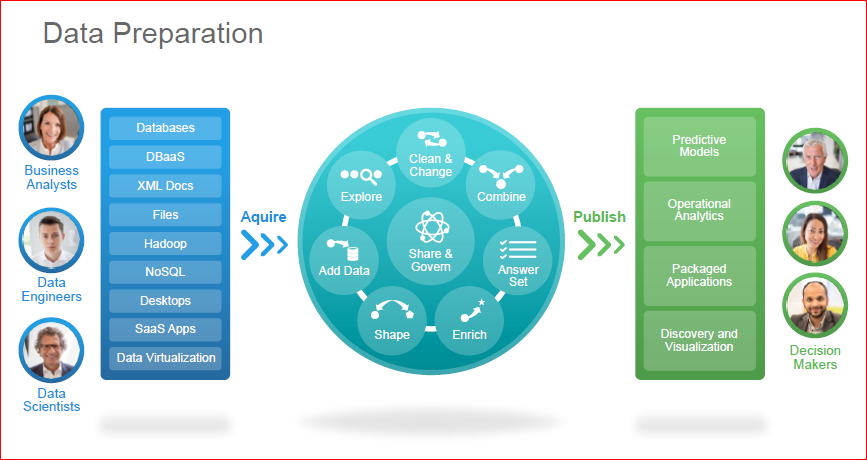 Things we work with
How we use the things
What we do with the things
tools
metadata and governance
analytic applications
self service data products
tools merging into platforms
cloud solutions
[Speaker Notes: Metadata and data governance: There are emerging approaches to detecting metadata from user activities or through user collaboration (for example, Cloudera recently acquired Xplain.io for this purpose). Also, new data governance tools are progressing (not data governance itself — it is a discipline that requires active involvement of your data governance organization). Examples include Apache Atlas, Cloudera Navigator and Waterline Data Science. 
Analytics applications: YARN and Spark give many new and relatively easy means for developing analytical applications on Hadoop. On the one hand, you will be able to build your own applications. On the other hand, there will be commercial applications that solve particular problems. Perhaps one of these applications will more easily solve a problem that you are currently solving with complex architecture. 
Proliferating data products: What was possible only for data scientists would be available to the average BI audience through self-service. Examples of emerging data products include self-service data preparation (Paxata and Trifacta) and advanced analytics (Ayasdi, BeyondCore and Sisense). 
Real-time solutions: These include streaming and in-memory processing. Lambda architecture and Kappa architecture are in fashion for low-latency analytics. Yet, these solutions are a sign of the absence of more comprehensive solutions. Apache Spark is a promising technology for the Hadoop community in terms of low-latency solutions. Most Hadoop ecosystem vendors, including analytics providers, are working on supporting Spark to take advantage of its in-memory capabilities. 
Tools merging into platforms: Many niche tools for Hadoop evolve by adding new capabilities, and they eventually grow into platform solutions, albeit often limited. Hadoop itself is now a platform for the Hadoop ecosystem. On the other hand, megavendors expand their platforms to Hadoop; Teradata Unified Data Architecture is proof. 
Cloud solutions for Hadoop: New and improved cloud solutions became available in 2015. The list includes all Hadoop distributions' availability in the cloud; pure-play Hadoop in the cloud — Google, Qubole and Altiscale; Apache Spark, which is enthusiastically embraced in search of fast and effective analysis of Hadoop data, via the Databricks Cloud; and a variety of cloud analytics solutions like Amazon Kinesis or Microsoft Machine Learning Studio (ML Studio). Additionally, new data warehouse solutions in the cloud — Amazon Redshift and Snowflake, as well as traditional EDW solutions in the cloud — compete with Hadoop for certain use cases and provide affordable pricing.]
changes
open source, adaptive sourcing
truly distributed processing
one man show – the data scientist
visual interpretation

the same is the new
[Speaker Notes: Our treshhold and sensitivity to open source will change
The way we approach things – much faster
How google works – the problem is posted on the board on Friday am, by Monday am it is solved
One person understands the vertical of a solution + how to approach data

The same problem  - how we process data to tell us something we cannot see, don’t know about our business
the same approach – we ingest the data, we process the data, we use it 
the same people – IT people that guard the data, transform it, use it
What is new – are the times, the technology]